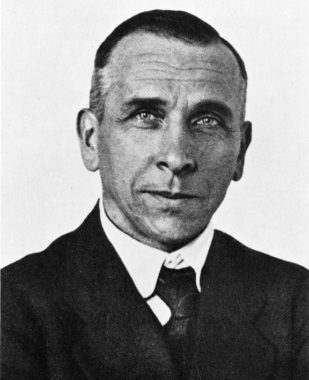 Wegedner
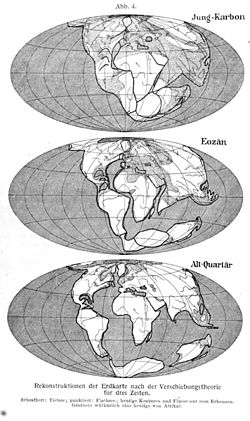 Nom: alfred wegener
Date: 1880 a 1930
Nationaliter: allemand 
Decouverte: la dérive des continent
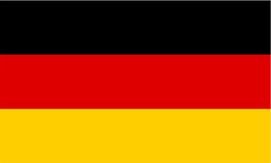